Understanding Earth’sStructure
Information
Developing and Using Models
Analyzing and Interpreting Data
Constructing Explanations and Designing Solutions
Engaging in Argument from Evidence
4. Systems and System Models
5. Energy and Matter
6. Structure and Function
Cross-section of the Earth
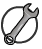 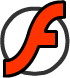 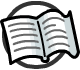 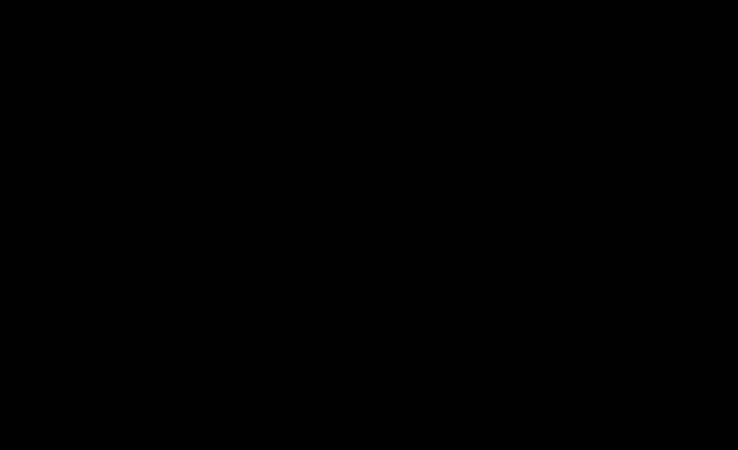 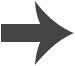 [Speaker Notes: Teacher notes
This interactive activity enables students to explore the structure of the Earth. Students could be asked to highlight the similarities and differences between layers of the Earth. Students could also be asked to draw a similar diagram in their books.

This slide covers the Science and Engineering Practice:
Developing and Using Models: Develop, revise, and/or use a model based on evidence to illustrate and/or predict the relationships between systems or between components of a system.]
Evidence of the Earth’s structure
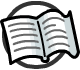 Scientists can observe, analyze and take samples from the crust because it is easily accessible. However, they have not yet succeeded in drilling through to the mantle.
So how do we know about the structure of the Earth?
The composition of the Earth is a scientific theory: a statement that is backed up with evidence. Since they cannot see the Earth’s interior for themselves, scientists must rely on other evidence, such as:
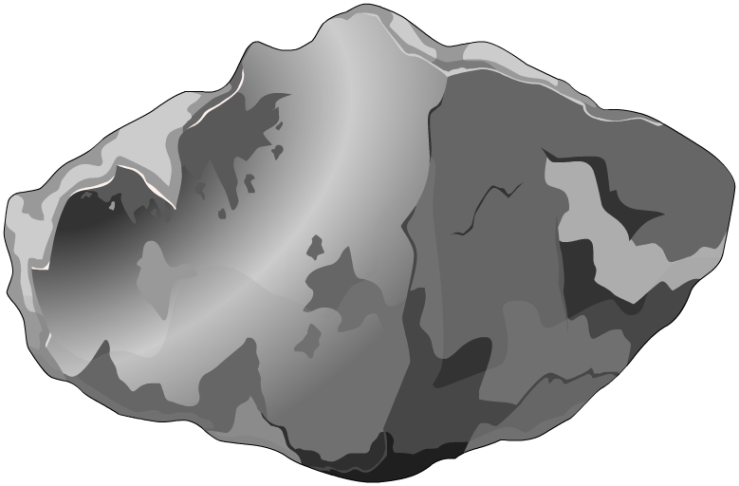 mapping the paths of seismic waves through the Earth
recording the rate of change in Earth’s magnetic field
laboratory experiments on crustal rocks.
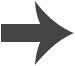 [Speaker Notes: Teacher notes
The next slide details each of these scientific methods in more detail, but you may wish to ask students what they already know about them as an introductory activity.]
Seismic waves
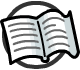 Seismic waves (vibrations) can travel directly through the center of the Earth. However, when they encounter a change in density, they change direction.
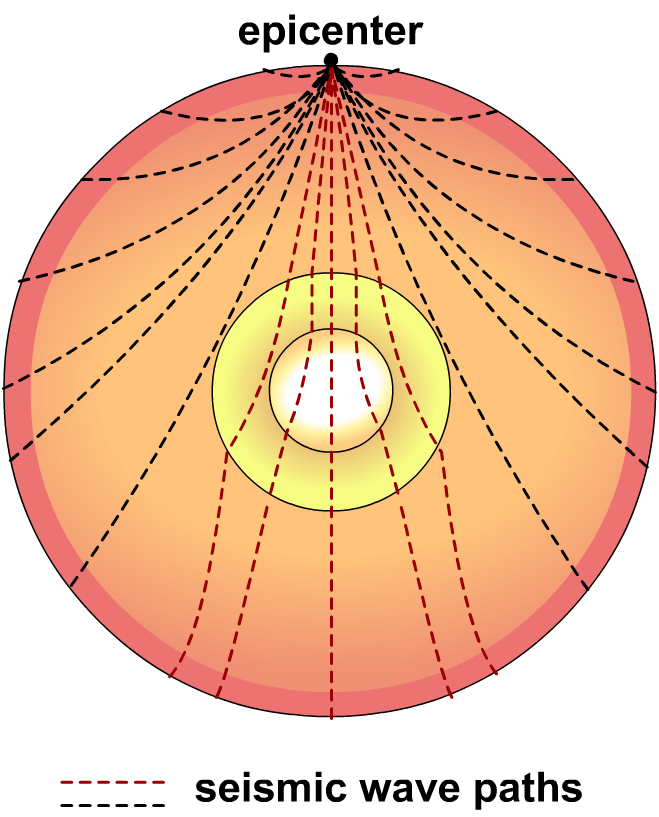 By mapping seismic waves as they pass through the Earth’s core, scientists can build a picture of its different layers.
Before 1936, it was believed that the Earth’s core was entirely molten. However, a seismologist named Inge Lehmann discovered that the inner core was solid. She reached this conclusion by analyzing seismic waves from earthquakes.
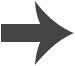 [Speaker Notes: Teacher notes
For more detailed information on P and S seismic waves, please refer to the Seismic Waves presentation.]
Earth’s magnetic field
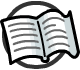 Scientists know that Earth has a magnetic field, which is generated in the center of the planet.
This is evidence that Earth’s outer core is made of molten iron and nickel, and its inner core is made of solid iron.
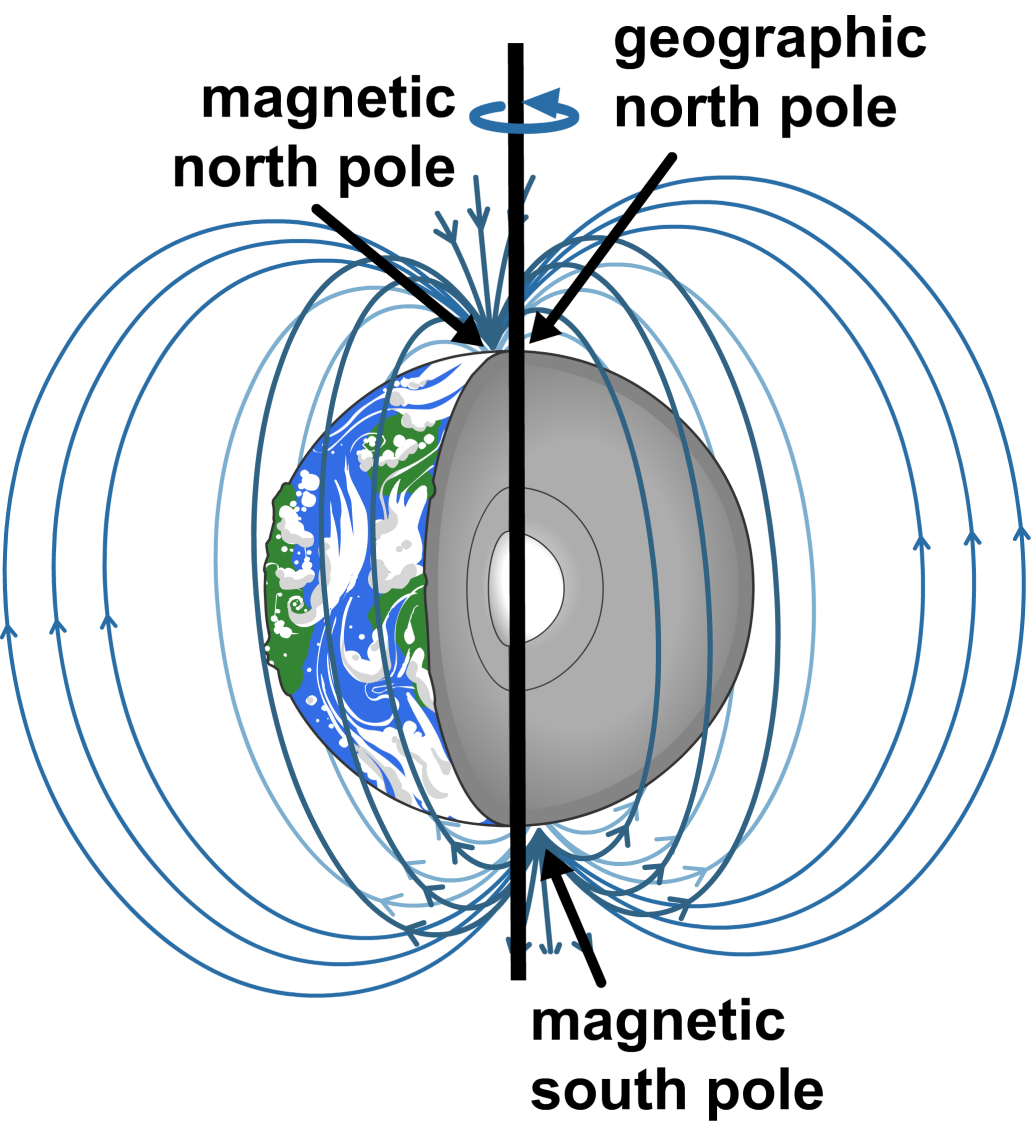 Iron and nickel are both
magnetic. Scientists believe
that the Earth’s magnetic field is generated by the rotation of the
liquid outer core around the solid
inner core.
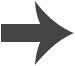 [Speaker Notes: Teacher notes
For more information about magnetic fields, please refer to the Physical Science: Magnetism presentation.

This slide covers the Science and Engineering Practice:
Constructing Explanations and Designing Solutions: Apply scientific ideas, principles, and/or evidence to provide an explanation of phenomena and solve design problems, taking into account possible unanticipated effects.]
Laboratory experiments
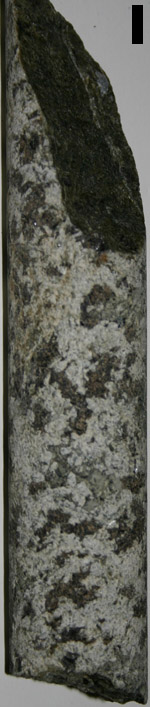 Scientists have also conducted experiments on rock samples (cores) taken from the crust.
Rock cores are cylindrical samples that are obtained by drilling directly down into the Earth’s crust. They show layers of rock and sediment, which can be used to piece together different events in Earth’s history.
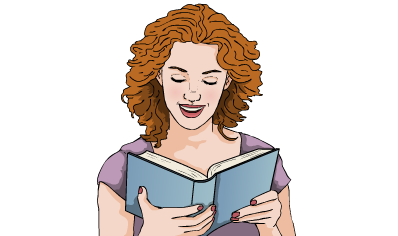 In laboratory experiments, scientists can subject rocks to extremely high temperatures and high pressure. Their observations help them to learn more about what the mantle and core are like.
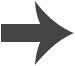 [Speaker Notes: Photo credit: Rock core image has been released into the public domain by its author, Jstuby, and is reproduced free from any known copyright restrictions.]
Earth’s density
Gravity is a force of attraction that all particles in the universe exert on all other particles. It is influenced by the mass of objects and the distance between them.
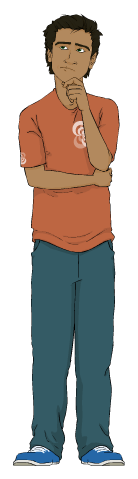 Humans are prevented from floating off into space
by the Earth’s gravity because the planet is
so much larger than us.
Since Earth’s gravity and mass are related, scientists
can use these measurements to calculate its density.
Rocks and metals have different densities.
By comparing the density of Earth’s core with the mantle, scientists determined that the core is made of iron and nickel, while the mantle contains lighter, non-metallic elements, which are less dense.
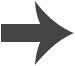 Earth’s hot inner core
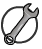 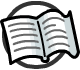 From the previous slides, we know that the Earth’s outer core is liquid nickel and iron, and its inner core is solid.
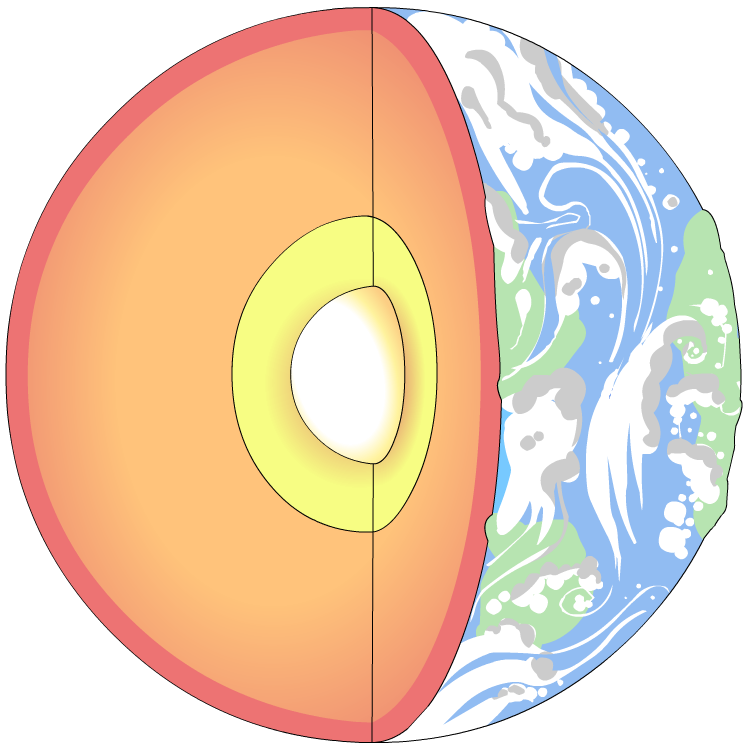 So how do we know that it’s hot?
Since part of the metallic core is liquid, its temperature must be at least the melting point of the metals.
Iron has the highest melting point, at 2,800 °F. Therefore the outer core must be this hot at least.
However, the metals in the outer core are also under huge amounts of pressure. At high pressure, melting points rise, but scientists do not know exactly how high they go.
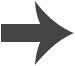 [Speaker Notes: Teacher notes
Current estimates for the temperature at the Earth’s outer core range from 7,000 °F to 10,000 °F.

This slide covers the Science and Engineering Practices:
Analyzing and Interpreting Data: Analyze data using tools, technologies, and/or models (e.g., computational, mathematical) in order to make valid and reliable scientific claims or determine an optimal design solution.
Engaging in Argument from Evidence: Evaluate the claims, evidence, and/or reasoning behind currently accepted explanations or solutions to determine the merits of arguments.]
Heat transfer
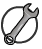 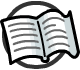 Convection is the transfer of heat
energy by the movement of matter.
For example, in a saucepan of boiling water, there is a steady flow between the
warmer and cooler sections. This is a convection current.
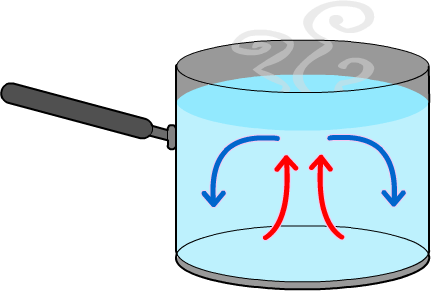 Radiation is the transfer of heat energy by electromagnetic radiation. For example, energy from the Sun travels to Earth by electromagnetic waves.
Conduction is the transfer of heat energy by direct contact, or from particle to particle. For example, a spoon in a bowl of soup becomes warmer because the heat from the soup is conducted along the spoon.
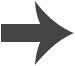 [Speaker Notes: Teacher notes
There are no particles between the Sun and the Earth, so the energy cannot travel by conduction or by convection. Electromagnetic waves are able to travel through empty space.

This slide covers the Science and Engineering Practice:
Developing and Using Models: Use a model to provide mechanistic accounts of phenomena.]
How do tectonic plates move?
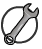 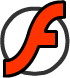 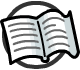 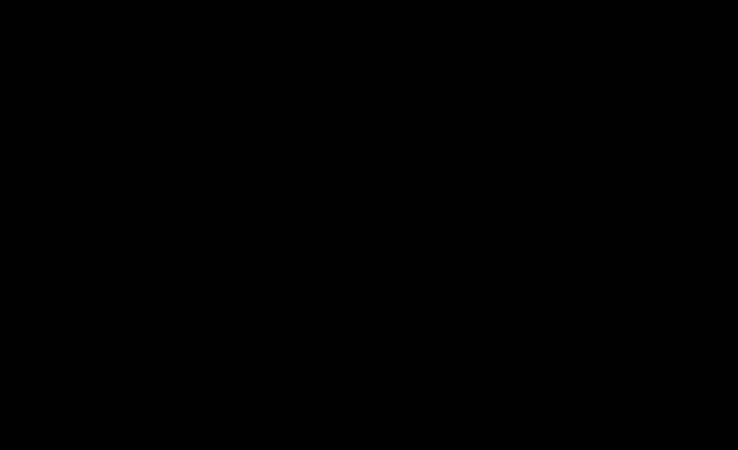 [Speaker Notes: Teacher notes
This three-stage interactive animation illustrates how convection currents in the Earth’s mantle cause the movement of tectonic plates. Suitable prompts could include:     
Stage 1: What type of chemical reaction causes the lower mantle to heat up?
Stage 2: Where else do convection currents occur? Suitable examples include boiling water or coastal breezes. 
Stage 3: What happens when the two plates collide?

This slide covers the Science and Engineering Practices:
Developing and Using Models: Develop, revise, and/or use a model based on evidence to illustrate and/or predict the relationships between systems or between components of a system.
Constructing Explanations and Designing Solutions: Apply scientific ideas, principles, and/or evidence to provide an explanation of phenomena and solve design problems, taking into account possible unanticipated effects.]